Figure 12. A screenshot of the Drupal Views UI. This screenshot shows the settings for the Feature module default view ...
Database (Oxford), Volume 2013, , 2013, bat075, https://doi.org/10.1093/database/bat075
The content of this slide may be subject to copyright: please see the slide notes for details.
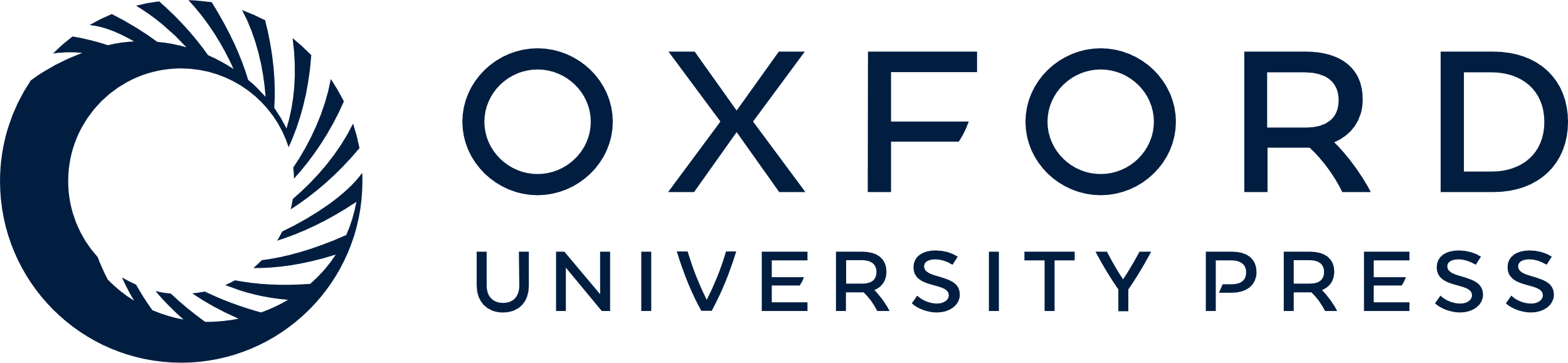 [Speaker Notes: Figure 12. A screenshot of the Drupal Views UI. This screenshot shows the settings for the Feature module default view that allows site users to search for features. The ‘Basic Settings’ section sets some display and behavior criteria for the View. The ‘Fields’ section indicates which fields are to be displayed in the resulting page, and the ‘Sort criteria’ section specifies the order in which features should be displayed. The ‘Filters’ section specifies which features should be displayed. There are three filter criteria: common name, type id and name. While not shown, these fields are exported to the user and appear as form elements when searching (see Figure 13).


Unless provided in the caption above, the following copyright applies to the content of this slide: © The Author(s) 2013. Published by Oxford University Press.This is an Open Access article distributed under the terms of the Creative Commons Attribution License (http://creativecommons.org/licenses/by/3.0/), which permits unrestricted reuse, distribution, and reproduction in any medium, provided the original work is properly cited.]